Inspection Pédagogique Régionale 
de 
Sciences  Economiques et Sociales
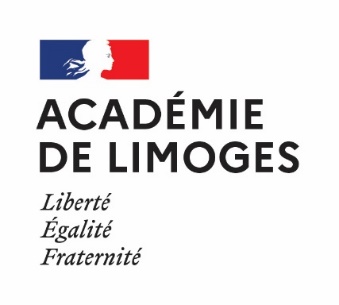 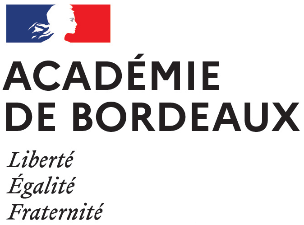 Informations et échanges relatifs aux épreuves du Bac
Réunion sur le vademecum - novembre 2024
1
Bilan de la session 2024

En termes pratiques
Corrections et jurys (Grand oral et second groupe d’épreuves) assurés en totalité
Retours positifs sur l’organisation mise en place
Des absences de dernier moment très préjudiciables pour la qualité et les conditions de travail des professeurs ayant dû assurer les missions
Réunion sur le vademecum - novembre 2024
2
Bilan de la session 2024

En termes de qualité d’évaluation
Brassage des évaluateurs et des copies
Homogénéité (relative) maintenue avec des situations individuelles à suivre
Bonne prise en charge de la grille nationale par les enseignants correcteurs
Réunion sur le vademecum - novembre 2024
3
Rappels

La participation à l’évaluation des épreuves du Bac est une obligation de service : EDS écrit et oral , Grand oral
Les exemptions sont exceptionnelles et doivent être motivées par des raisons impérieuses (santé, formation EN, concours)
Les demandes doivent être adressées dès maintenant et avant la fin novembre pour tout ce qui est prévisible
Réunion sur le vademecum - novembre 2024
4
Perspective pour la session 2025

Maintien du dispositif choisi en 2024
Mobiliser tous les professeurs
« spécialiser » sur des types d’épreuve
Les exemptés de 2024 sont prioritaires pour les missions de 2025

En 2025 :
Renforcer le dispositif de remplacement (imposera sans doute d’augmenter le nombre de copies à l’écrit)
Rotation des missions d’une session sur l’autre, (autant que faire se peut)
Réunion sur le vademecum - novembre 2024
5
Perspective pour la session 2025

Maintien pour l’essentiel du dispositif d’entente et d’harmonisation
Commission d’entente nationale
Pas d’harmonisation de masse
Possibilité de régulation à l’échelle du lot par l’IPR
Prise en charge collégiale du dispositif sous la responsabilité de l’IPR : Chargés de mission et professeurs coordonnateurs (Bordeaux)
Réunion sur le vademecum - novembre 2024
6
Perspective pour la session 2025

Evolutions
Un jour de plus pour la commission d’entente nationale
Appui sur les propositions des concepteurs et sur le document de cadrage
Réunion sur le vademecum - novembre 2024
7
Travail sur l’évaluation


Forte incitation des Rectorats à prendre en compte les outils statistiques dans l’évaluation de l’évaluation :

Interroger les écarts 
au sein des équipes, 
entre établissements
Entre « contrôle continu » (moyennes trimestrielles, LSL) et évaluations certificatives
Appui de l’Inspection à la demande des équipes dans les établissements

Une lettre d’informations sera prochainement consacrée à ces sujets
Réunion sur le vademecum - novembre 2024
8
Inspection Pédagogique Régionale 
de 
Sciences  Economiques et Sociales
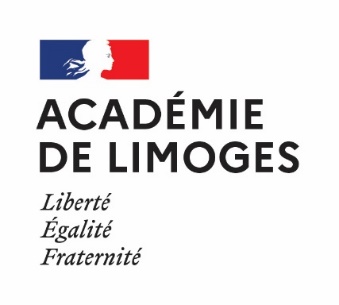 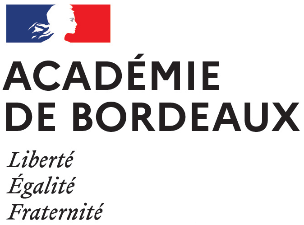 Présentationdu vademecum
Réunion sur le vademecum - novembre 2024
9
3 évolutions importantes 


L’établissement d’une Commission d’Entente Nationale
La réduction du programme évaluable lors de l’épreuve de spécialité SES
La production d’un vademecum national  pour les épreuves écrites du Baccalauréat en SES
Réunion sur le vademecum - novembre 2024
10
L’établissement d’une Commission d’Entente Nationale

Harmonisation des dispositifs disciplinaires d’entente et d’harmonisation demandée par la DGESCO
Constat en SES d’approches spécifiques selon les académies pouvant interroger sur l’équité de traitement. 
Un cadre national qui réduit la latitude des CE académiques
Réunion sur le vademecum - novembre 2024
11
L’établissement d’une Commission d’Entente Nationale
Dans le même but d’homogénéiser les pratiques
Outre le caractère national des sujets (écrit et oral)
Des précisions apportées sur les modalités d’harmonisation 
uniquement par lot
au niveau académique
L’adoption d’un même support pour l’épreuve orale du second groupe 
A priori un modèle très proche de celui utilisé à Bordeaux et Limoges
Réunion sur le vademecum - novembre 2024
12
La réduction du programme évaluable lors de l’épreuve de spécialité SES







Conserve les « fondamentaux » du programme 
Doit permettre aux enseignants de préparer dans de meilleures conditions les élèves  
Programme inchangé pour le Grand Oral et les concours (12 chapitres)

Pas d’information officielle sur d‘autres évolutions (programmes de seconde et première, travail sur les OA) qui rendraient nécessaire une procédure plus conséquente
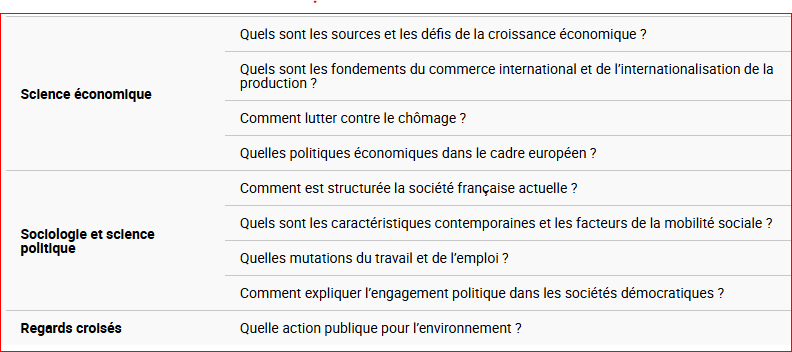 Note de service du 17 septembre 2024
Réunion sur le vademecum - novembre 2024
13
Le vademecum national pour les épreuves écrites du Baccalauréat en SES

Le contexte 
Volonté de la part de l’inspection de SES de rendre le plus explicite et le plus transparent possibles les attentes et le processus de constitution des sujets de baccalauréat ;
Prise en compte des conséquences de la mise en place d’une entente nationale, qui a conduit l’inspection à préciser un cadre et une harmonisation au niveau national des attentes (document de cadrage)
Réunion sur le vademecum - novembre 2024
14
Le vademecum
Le contenu
Les textes officiels relatifs aux épreuves
Guide à destination des concepteurs de sujets 
Evolution du statut et de la rédaction du corrigé des concepteurs
Bordeaux bientôt concerné par la conception des sujets
Les grilles nationales
Les premières (p. 28 et s.) pour la notation des épreuves
Les secondes (p. 37 et s.) pour l’évaluation formative en classe 
(Elles sont proches du vademecum Bordeaux –Limoges)
Le document de cadrage national sur les attentes au Bac
Réunion sur le vademecum - novembre 2024
15
Guide à destination des concepteurs de sujets 

Document destiné aux professeurs 
N’a pas à être présenté en classe ou en réunion avec les parents d’élèves
Pour rendre le plus explicite et le plus transparent possible les attentes et le processus de constitution des sujets de baccalauréat
Il doit permettre de réduire les discussions sur les sujets en posant les bases d’une culture commune
Il aidera les professeurs composant des sujets durant l’année, pour les bacs blancs notamment
Réunion sur le vademecum - novembre 2024
16
Guide à destination des concepteurs de sujets
Guide à destination des concepteurs de sujets 
Modification du statut et de la rédaction des « Corrigés des concepteurs » :
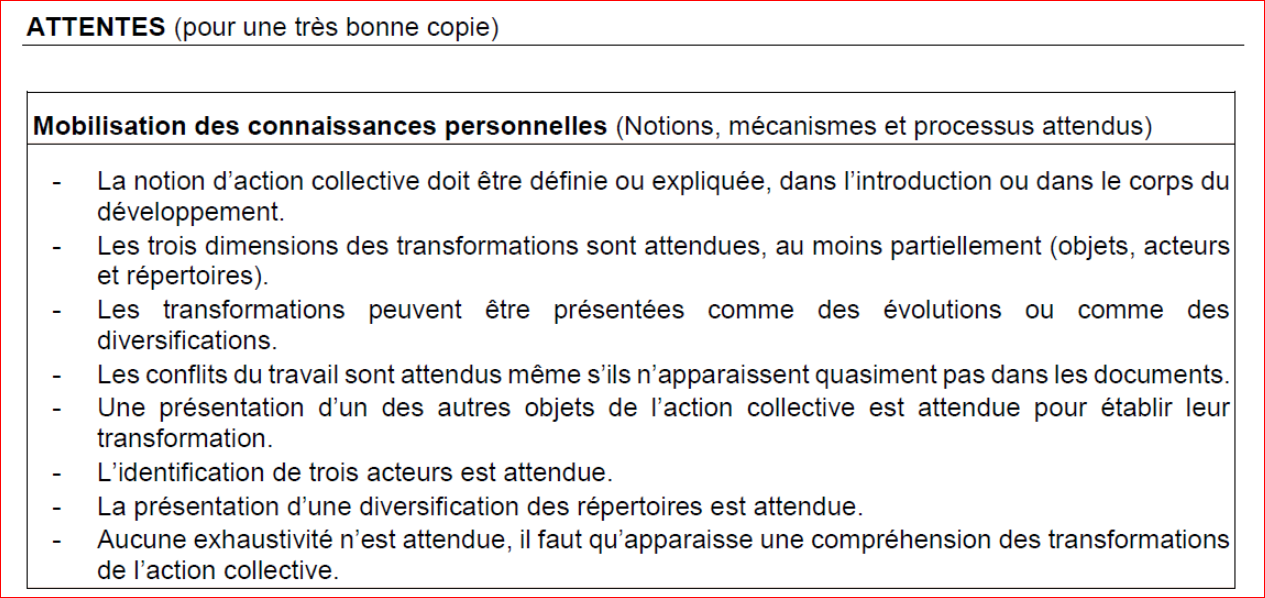 Rédaction  en termes d’attentes
S’appuyant sur les fiches de synthèse du Collège de France établies pour mieux cerner le périmètre des objectifs d’apprentissage du programme.
Réunion sur le vademecum - novembre 2024
17
Les grilles nationales 
Grille  pour la notation des épreuves
Sans changement / Bac 2024
Une prise en main sans problème majeur après un temps d’adaptation (moyenne, écart-type, écart entre correcteurs…)
Mais avec souvent un appui sur les grilles académiques. 
Grille (indicative) pour l’évaluation formative en classe
Un outil pratique, à contextualiser pour chaque sujet (il faut sensibiliser les élèves au fait que les items n’ont pas toujours le même poids)
Utilisable en classe
Base de réflexion pour harmoniser les évaluations sommatives au fil de l’année, au sein des établissements et entre les établissements
Réunion sur le vademecum - novembre 2024
18
Le document de cadrage national
Les attentes en classe diffèrent donc, notamment en termes de difficulté, de celles du Baccalauréat : on peut / on doit aller plus loin, dans une logique de progressivité,  différenciation, d’épanouissement de chaque élève, de préparation des projets d’orientation et de Grand oral qui doivent être personnalisés
Réunion sur le vademecum - novembre 2024
19
Quelques précisions :

Le document de cadrage national vise à expliciter les attentes qui seront ensuite évaluées de façon synthétique dans la grille nationale.

La grille académique actuelle peut être utilisée par tout correcteur pour assurer la traduction des attentes dans la grille nationale mais ne sera pas « validée » en CEA. 
elle est très proche de la grille formative de l’IG …
…dont la pratique devrait « naturellement » se généraliser
Réunion sur le vademecum - novembre 2024
20
Quelques précisions :


Il n’est pas prévu d’autre document pour accompagner l’évaluation des épreuves du Bac
Le dispositif est solidement fondé (expériences antérieures, échanges nombreux entre IG et IPR, entre IPR et CMI, avec les professeurs) mais fera l’objet d’un suivi régulier au fil des ans
Réunion sur le vademecum - novembre 2024
21
Quelques précisions :

Le fond prime la forme
Pas de formalisme précis pour l’introduction 
On évalue l’intention du candidat en termes de présentation du sujet et de ses termes, de travail de problématisation (seulement en dissert), de proposition d’une structure cohérente
La problématique 
Vaut surtout pour le travail de problématisation qui la précède, c’est-à-dire l’analyse du sujet débouchant sur un dispositif de prise en charge (de forme libre) débouchant sur un plan 
Rend compte de la spécificité et de la complexité du sujet
N’est pas unique pour un sujet donné (intérêt de proposer plusieurs approches)
Réunion sur le vademecum - novembre 2024
22
Quelques précisions :
L’exploitation pertinente des données 
reste une compétence centrale pour un élève de SES 
mais elle ne passe pas forcément par une formalisation stricte en termes d’expression. 
et n’est pas un exercice en soi mais en lien avec la question posée
L’éventuelle « explication » dans EC21 (p. 11) vise à clarifier une lecture « pertinente » (p. 26). Il n’y a pas d’attente de contenu d’analyse
L’attente « caractérisation » (EC2) vise à faire émerger les valeurs extrêmes ou au contraire une tendance ou une moyenne  sans entrer dans une analyse approfondie du bloc de données. 
Le vocabulaire utilisé pour la structuration de l’EC3 (parties et sous-parties, p. 26) ne signifie aucunement un rapprochement vers la forme de la dissertation; on peut rester sur la notion de paragraphe pour bien distinguer les deux exercices.
Réunion sur le vademecum - novembre 2024
23
Quelques précisions :
Pour éviter l’inflation des attentes au fil des ans
Une utilisation de la « valorisation » limitée 
aux savoir-faire statistiques  (ce qui doit inciter à développer ces compétences, au-delà de l’intérêt intellectuel)
À l’utilisation exhaustive du dossier documentaire
A une bonne maîtrise de l’orthographe et de l’expression

Une gestion fine du hors-sujet
Par les candidats : ça ne rapporte pas grand-chose et c’est aléatoire, ça fait perdre du temps. 
Par les évaluateurs : distinguer 
le hors-sujet contresens (on sanctionne alors l’erreur d’analyse du sujet ou l’organisation des idées, si toute une partie est hors sujet par exemple) 
Le hors sujet « débordant » dans un développement par ailleurs pertinent et complet(le candidat s’est sans doute déjà pénalisé en perdant du temps. Il ne sera pas sanctionné car le hors-sujet « s’ajoute » au développement).
Réunion sur le vademecum - novembre 2024
24
Quelques précisions :
Exploitation du dossier documentaire
Sensibiliser les élèves au fait que chaque document éclaire un aspect du sujet. En oublier un traduit un traitement sans doute incomplet
La gestion stratégique des impasses est un art délicat
La valorisation de l’utilisation exhaustive du dossier documentaire doit inciter 
les élèves à la systématiser 
les professeurs à renforcer les compétences de lecture, d’interprétation, d’analyse et d’exploitation des documents lors des mises en activité, en variant les types de documents proposés, en travaillant sur des documents longs ou composites
Réunion sur le vademecum - novembre 2024
25
Inspection Pédagogique Régionale 
de 
Sciences  Economiques et Sociales
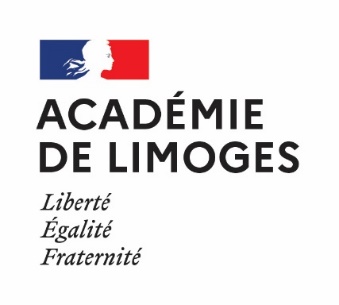 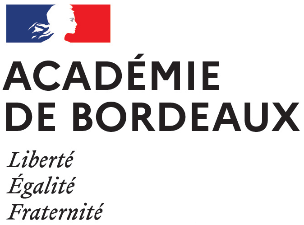 Echanges
Réunion sur le vademecum - novembre 2024
26